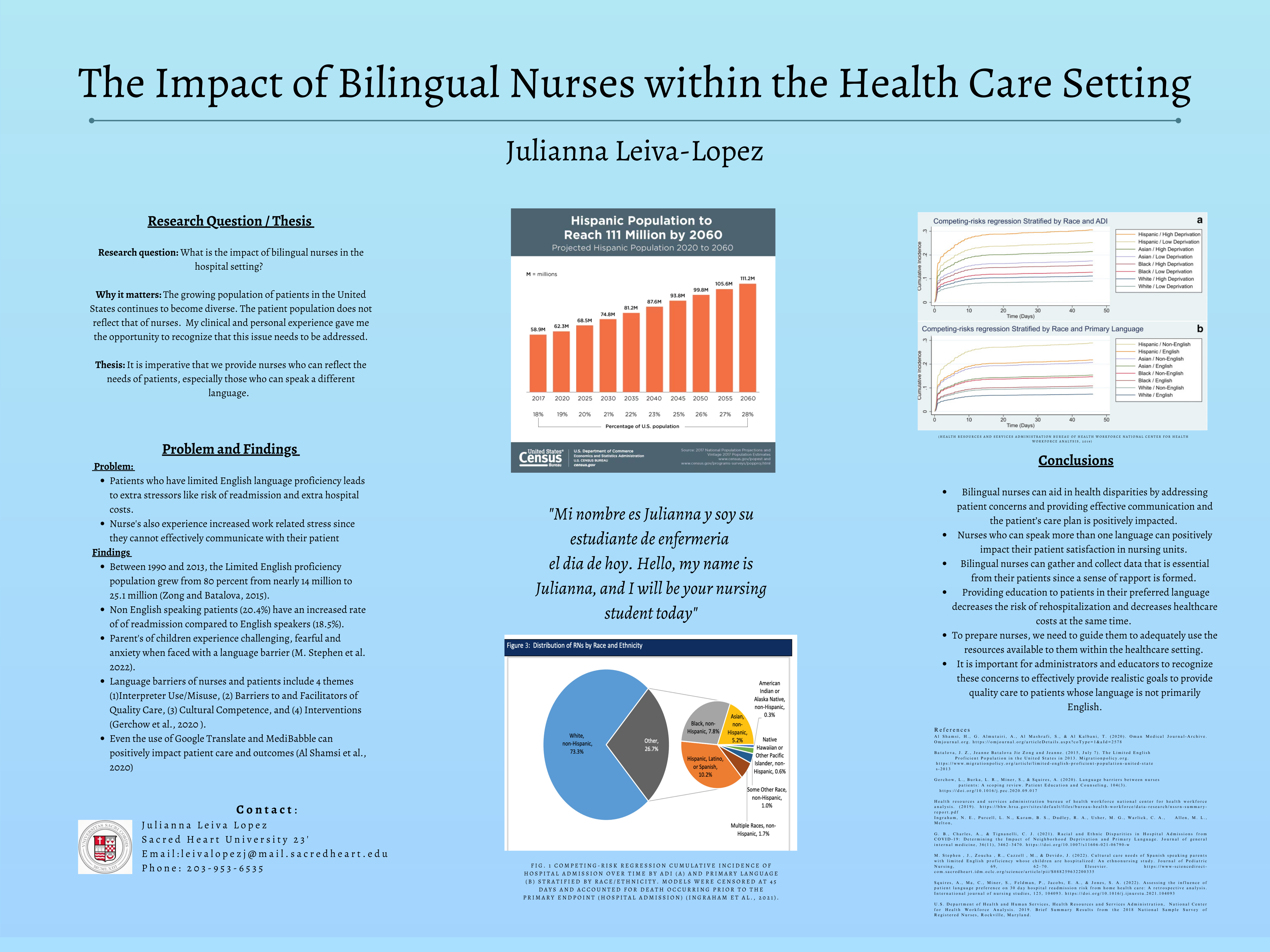 Poster Presentations: A Template with Tips
Name 1, Major; Name 2, Major; Name 3, Major